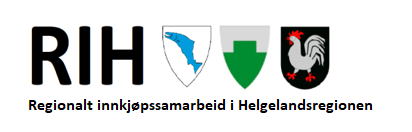 Nye klima- og miljøkrav 


Joakim Haugen Finsås, Anskaffelsesleder RIH
TEMA
Hva er den nye miljøbestemmelsen og når gjelder den?
Hvordan utarbeider vi kriteriene?
Fokusområder for fremtidige anskaffelser
Fellesnevnere for alle kontraktstyper
Hvordan håndterer vi nye klima- og miljøkrav?
Vår oppfordring til dere
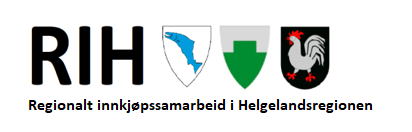 Krav og kriterier etter denne bestemmelsen skal ha som mål å redusere anskaffelsens samlede klimaavtrykk eller miljøbelastning
Oppdragsgiver skal vekte klima- og miljøhensyn med minimum tretti prosent
Der oppdragsgiver angir tildelingskriteriene i prioritert rekkefølge, bør klima- og miljøhensyns være blant de tre høyest prioriterte
Tildelingskriterier etter andre og tredje ledd kan erstattes med klima- og miljøkrav i kravspesifikasjonen, dersom det er klart at dette gir en bedre klima- og miljøeffekt og dette begrunnes i anskaffelsesdokumentene. Dersom oppdragsgiver ikke prioriterer i tråd med tredje ledd, skal det stilles klima og miljøkrav i kravspesifikasjonen, og dette skal begrunnes i anskaffelsesdokumentene
Forpliktelsen til å stille krav eller kriterier etter denne bestemmelsen gjelder ikke dersom anskaffelsen etter sin art har et klimaavtrykk og en miljøbelastning som er uvesentlig og dette er begrunnet i anskaffelsesdokumentene
Ny miljøbestemmelse i FOA §7-9
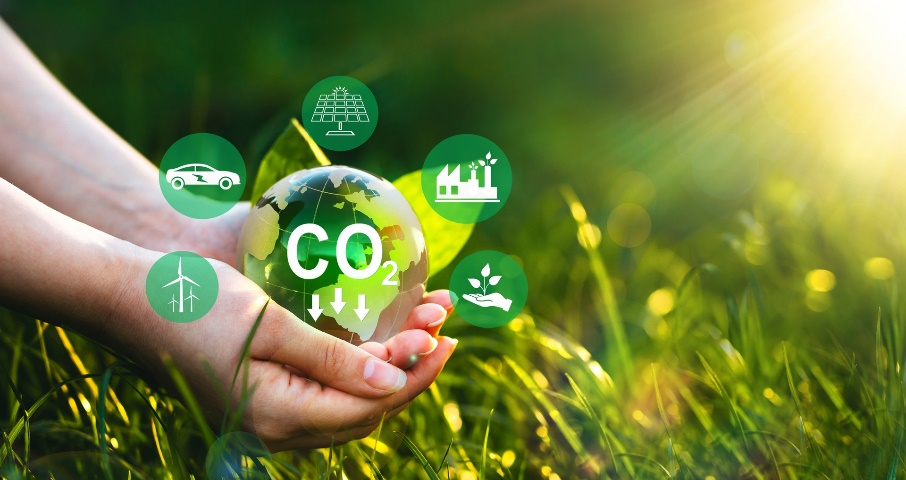 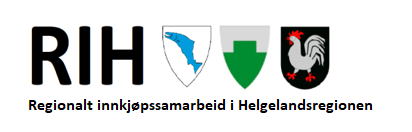 Hvordan utarbeider vi kriteriene?
Kriterier må være i tråd med lovverket
Objektive
Ha tilknytning til leveransen
Egnet til å skille tilbudene
Skal kunne dokumenteres

Skal ha en positiv klima- og miljøeffekt
De skal ivareta sentrale klima- og miljøhensyn
Ha potensial til å påvirke markedet til utvikling av nye klima- og miljøvennlige løsninger
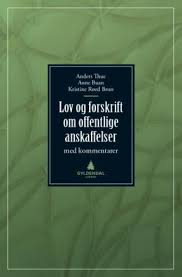 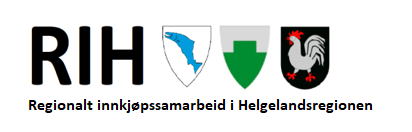 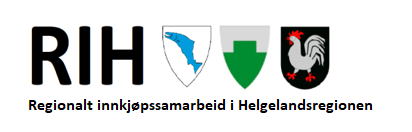 Fokusområder for fremtidige anskaffelser
[Speaker Notes: Strategien handler om at kommunen vil tilrettelegge for et mer bærekraftig forbruk, der fokuset skal flyttes fra å kjøpe nytt til i større grad å ta vare på tingene man har; dele, bytte, oppgradere, fornye og reparere. Strategien vil også inkludere viktigheten av å redusere materielt forbruk gjennom anskaffelser, ved bl.a. å fremme behovsvurderinger, og å prioritere produkter som har komponenter av gjenvunnet materiale, lang levetid, garantiordninger, reparasjonsmuligheter, returordninger og gjenvinnbarh]
Fellesnevner for alle kontraktstyper
Klima og miljø vil også være relevant som kvalifikasjonskrav og som en del av kravspesifikasjonen
Kan også være aktuelt som en del av tildelingskriteriet

Grønn punkt
Miljøledelsessystem – sertifisering eller eget system
Miljøfyrtårn
Miljømerkede produkt
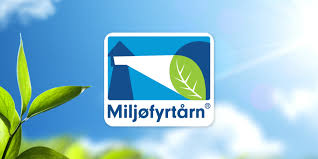 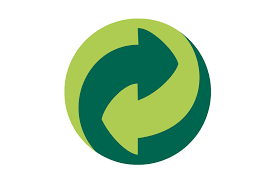 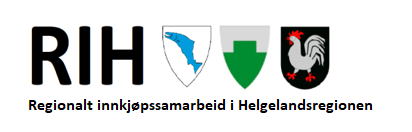 Hvordan håndterer vi nye klima og miljøkrav?
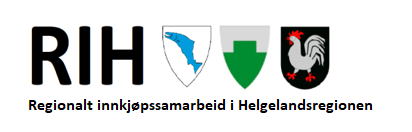 Klima og miljø som tildelingskriterium er også nytt for oss
 Våre kommuner er helt avhengig av lokalt leverandørmarkedet, og må derfor tilpasse våre krav og kriterier deretter, samtidig som vi skal gå foran og ta vårt bærekrafts ansvar
 Anskaffelser er et av de viktigste virkemidlene vi har for å nå bærekraftsmålene og redusere klimabelastningen
 Mer fokus på dialog med markedet og grundigere forarbeid før en anskaffelse
 Krav og kriterier skal gi en merverdi for oss som oppdragsgiver 
 Utgangspunkt i DFØ sin veileder   
 Tydeligere mål og strategier i ny anskaffelsesstrategi (høsten 2024)
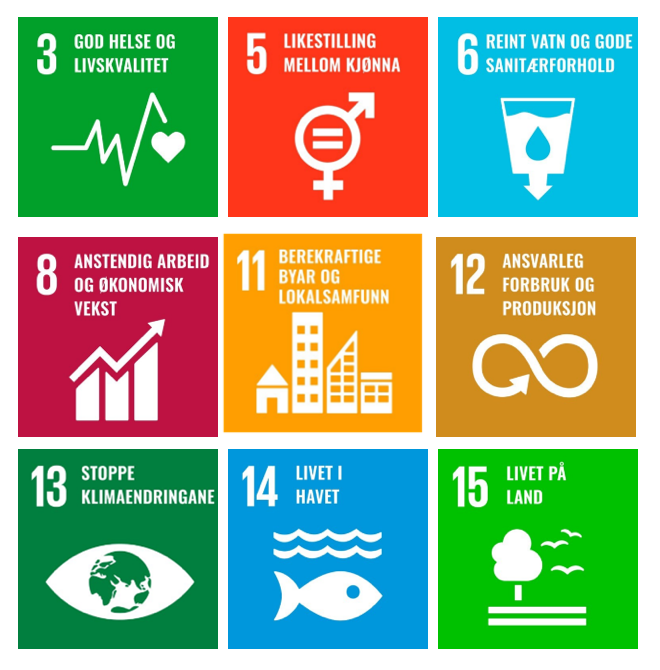 Vår oppfordring til leverandørene
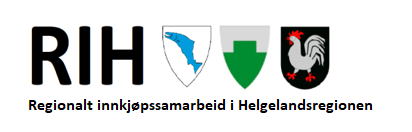 Markedet kjenner best til klima- og miljøhensyn innenfor sitt marked
 Bidra i dialogmøter og med innspill til ny anskaffelsesstrategi
 Be om konkretisering eller omgjøring dersom anskaffelsesdokumentene er utydelige eller inneholder ikke-objektive kriterier
Lokale leverandører er nødt til å starte klima- og miljøarbeidet i egen organisasjon
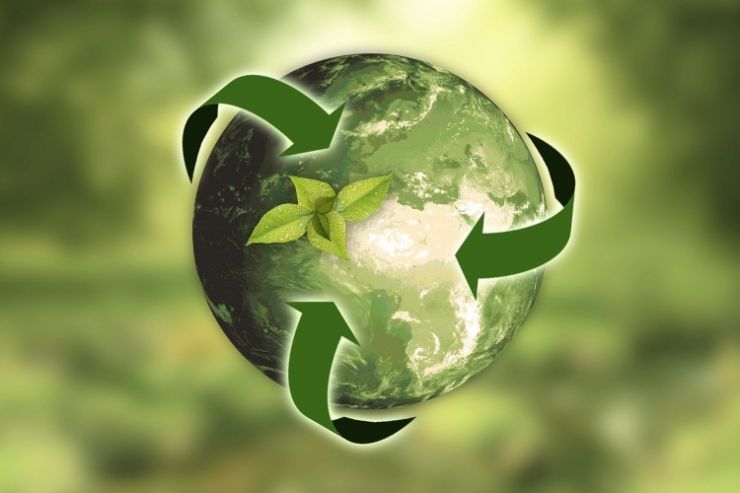 TAKK FOR TIDEN
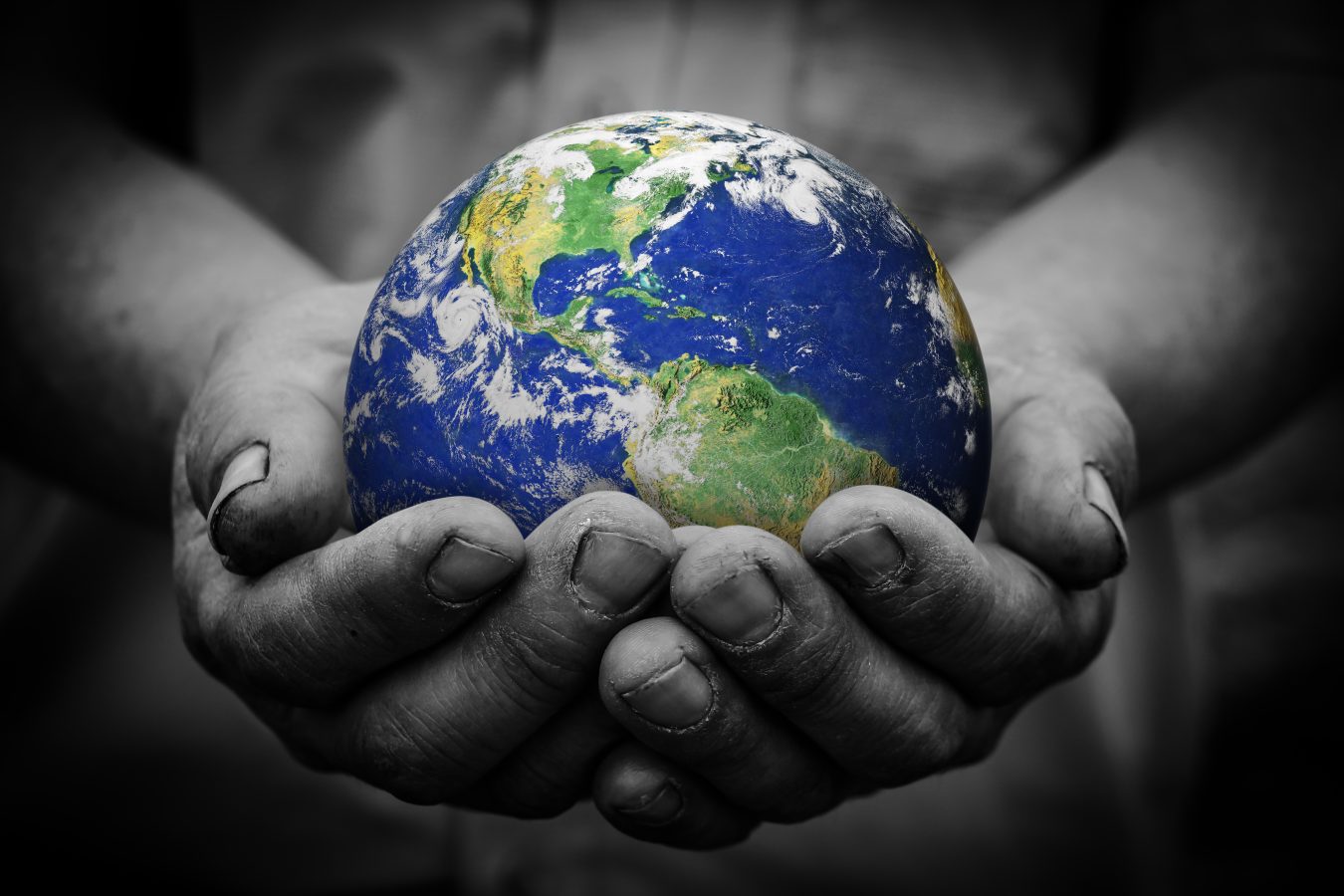